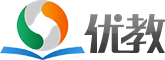 Unit 5 
Do you have a soccer ball?
Section B (3a-Self Check)
人教版七年级(初中)英语上册
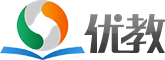 0
Learning objectives
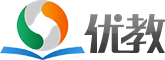 1）To review the words,phrases and sentence patterns in this unit.
2）To use “have/ has” to talk about ownership.
3）To write about your sports collections.
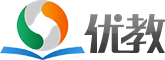 0
Lead in
Translate these phrases.
1.ping-pong bat     ________________
2.在同一所学校     _________________
3. play sports          ________________
4. (英式)足球          ________________
5. play basketball   ________________
6.在学校                  ________________
7. go to school         _________________
乒乓球拍
in the same school
参加体育运动
soccer
打篮球
at school
去上学
Lead in
8.看电视                _______________
9. watch ... on TV _______________
10.玩电脑游戏      ____________________
11. a tennis bat     ________________
12.课后                  ________________
13. love sports       ________________
14.迟到                  ________________
watch TV
在电视上看
play computer game
一个网球拍
after class
喜爱运动
be late
Self Check
Presentation
1   List all the sports you know. Write what you think of them.
Sports                        Your opinion
______________          _________________
______________          _________________
______________          _________________
______________           _________________
volleyball
fun, difficult
soccer
boring, difficult
basketball
interesting, exciting
ping-pong
relaxing, interesting
Presentation
2    Complete the questions and answers.
A: _______________________________?
    B: Yes, my mom has a baseball bat.
2. A: Do you have a volleyball?
    B:_________________________.
3. A: _________________________________?
    B: Yeah, my father has a soccer ball.
4. A: _________________________________?
    B: No, she doesn’t. My teacher has a tennis ball.
Does your mom have a baseball bat
Yes, I do/No, I don’t
Does your father have a soccer ball
Does she have a tennis ball
Presentation
Talk about your likes and dislikes.
I ____ ping-pong. It’s ____ for me. 
I _________ soccer ball. It’s ________ for me.
like
easy
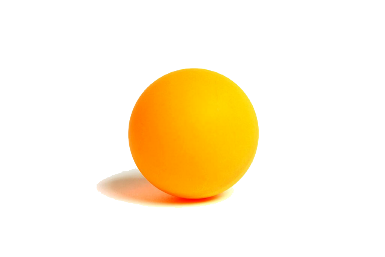 difficult
don’t like
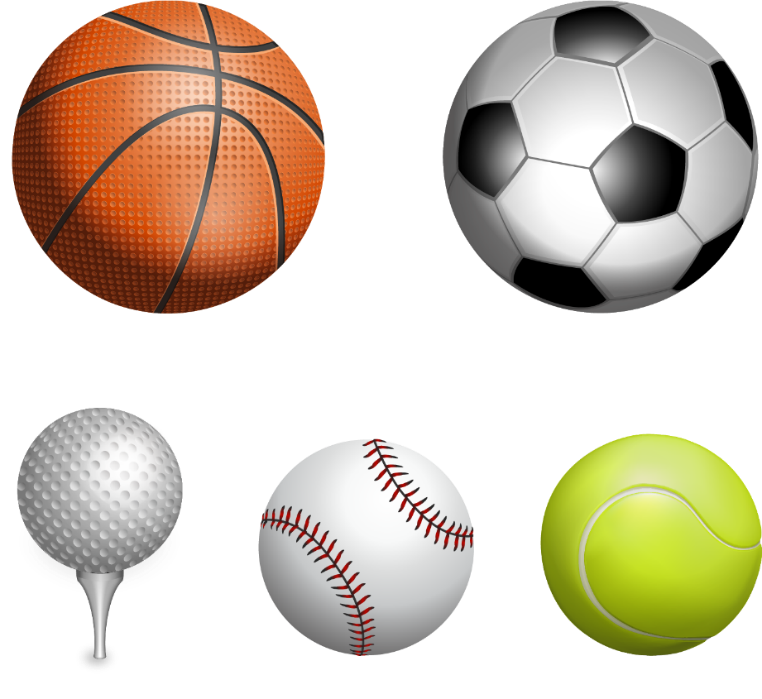 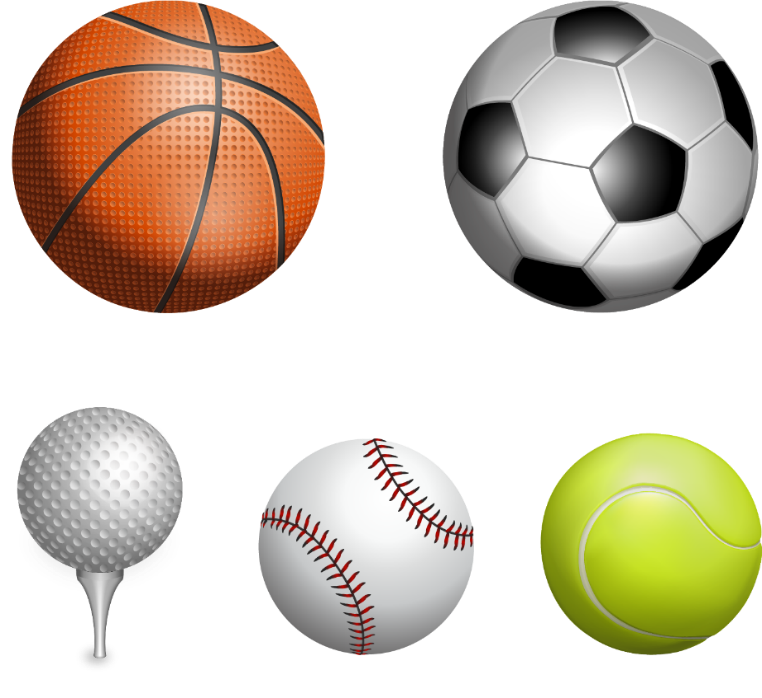 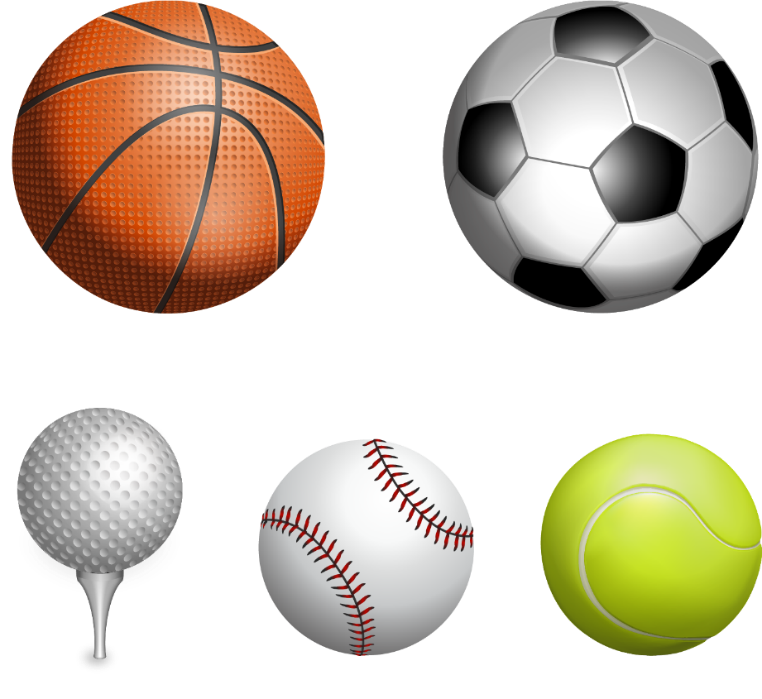 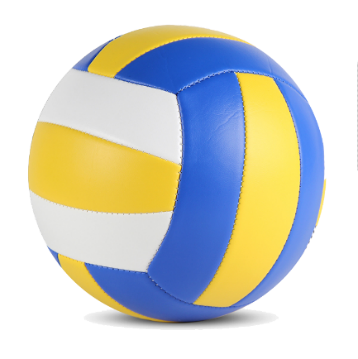 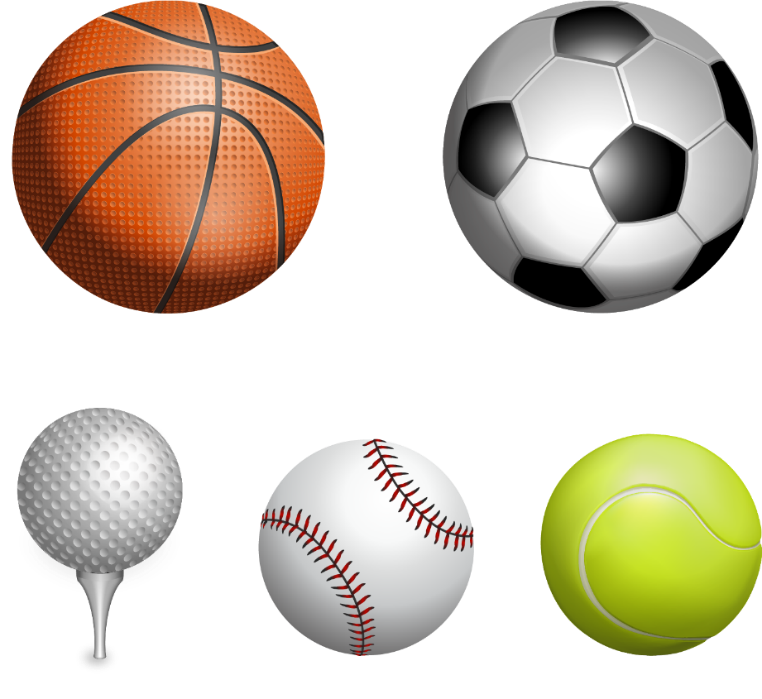 Presentation
3a Write more questions about sports equipment.
Sports Survey
1. Do you have a soccer ball? (   ) Yes, I do. (   ) No, I don’t.
2. ______________________  (   ) Yes, I do. (   ) No, I don’t.
3. ______________________  (   ) Yes, I do. (   ) No, I don’t.
4. ______________________  (   ) Yes, I do. (   ) No, I don’t.
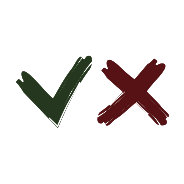 Do you have a basketball?
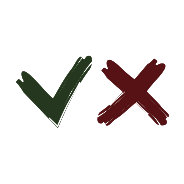 Do you have a baseball?
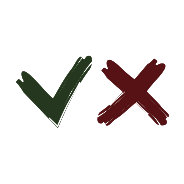 Do you have a volleyball?
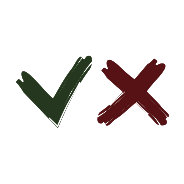 Presentation
3b Exchange books with a partner. Answer his or her questions in 3a.
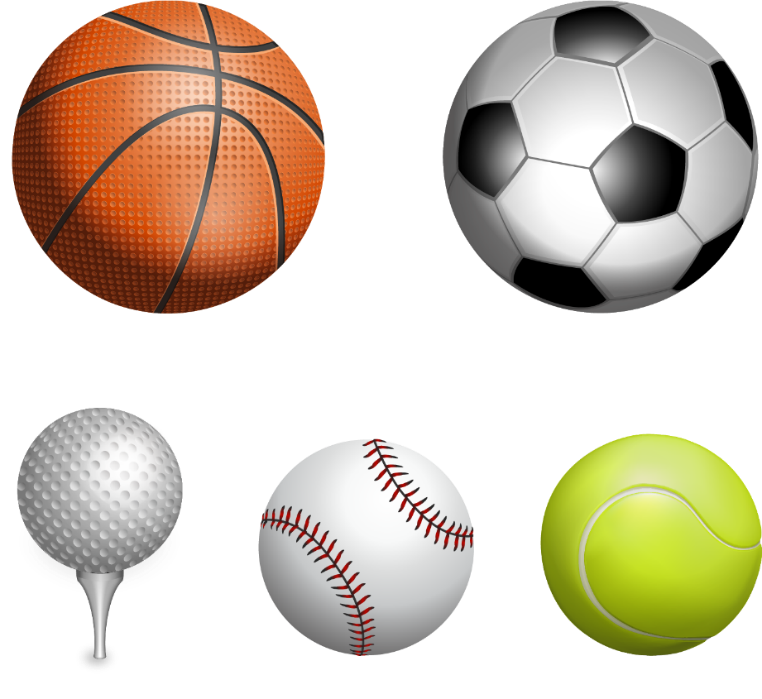 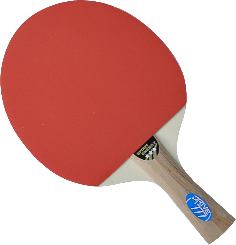 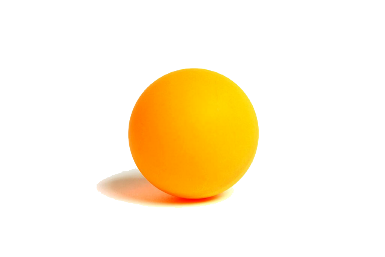 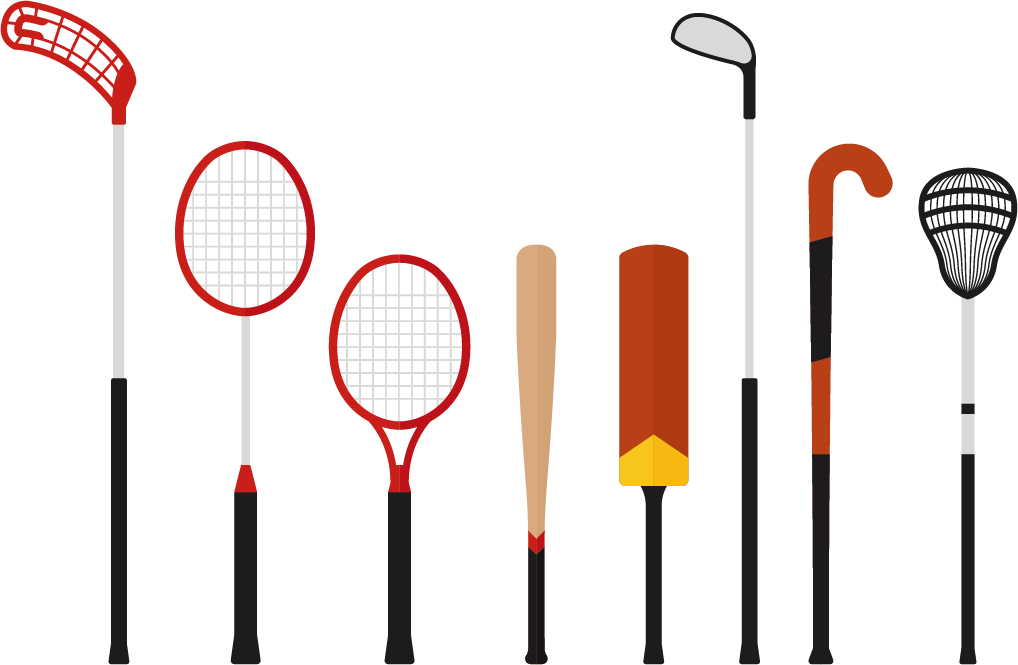 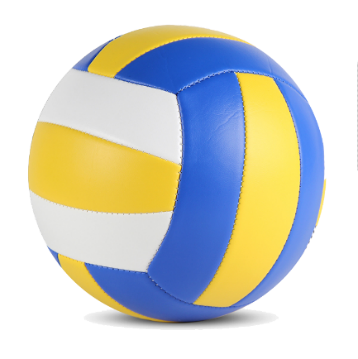 A: Do you have a …
B: Yes, I do./No, I don’t.
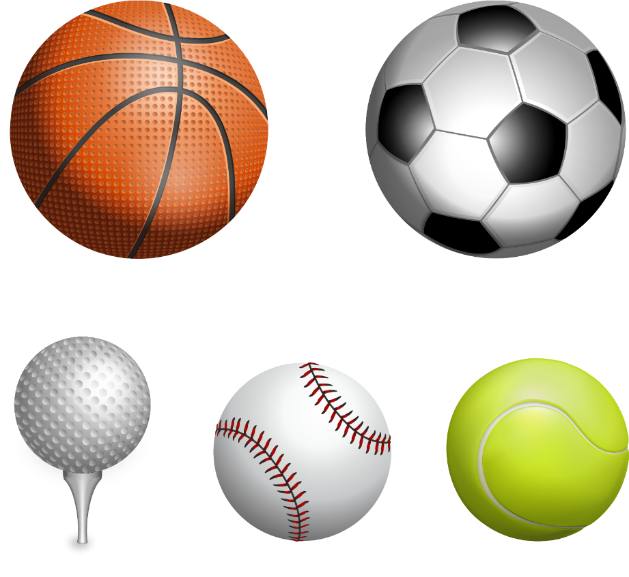 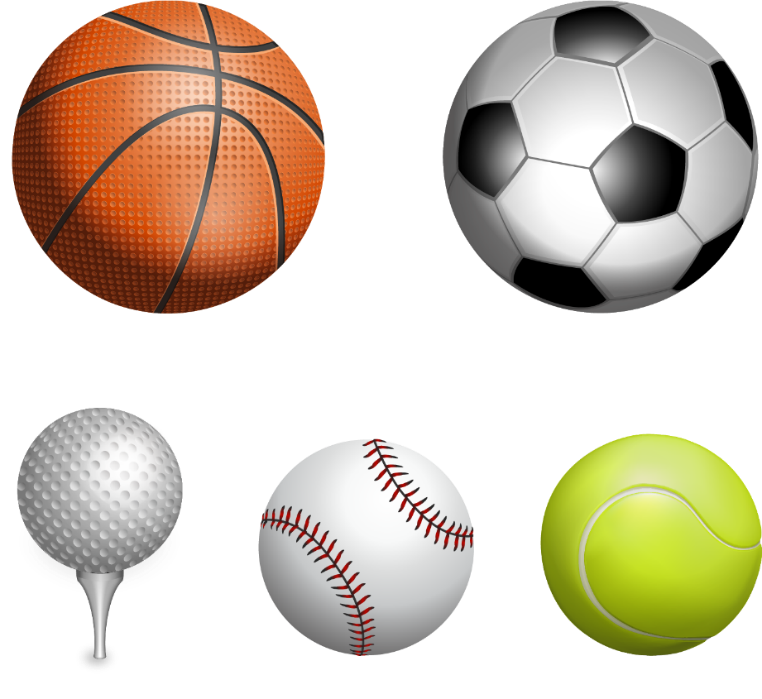 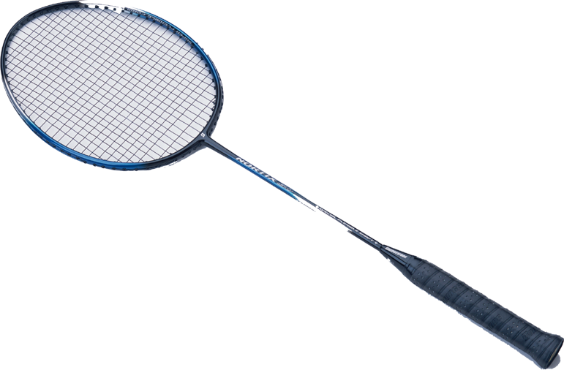 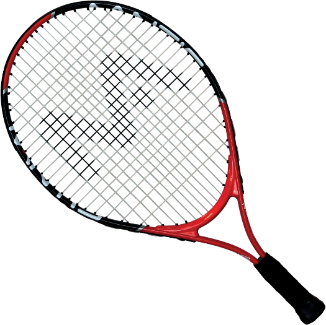 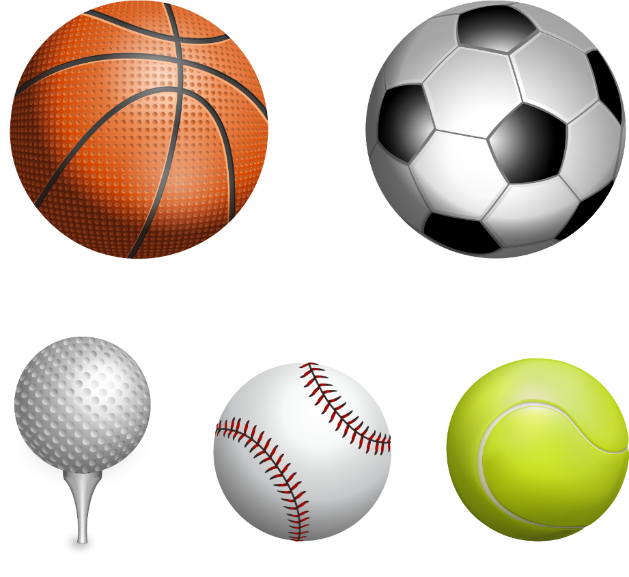 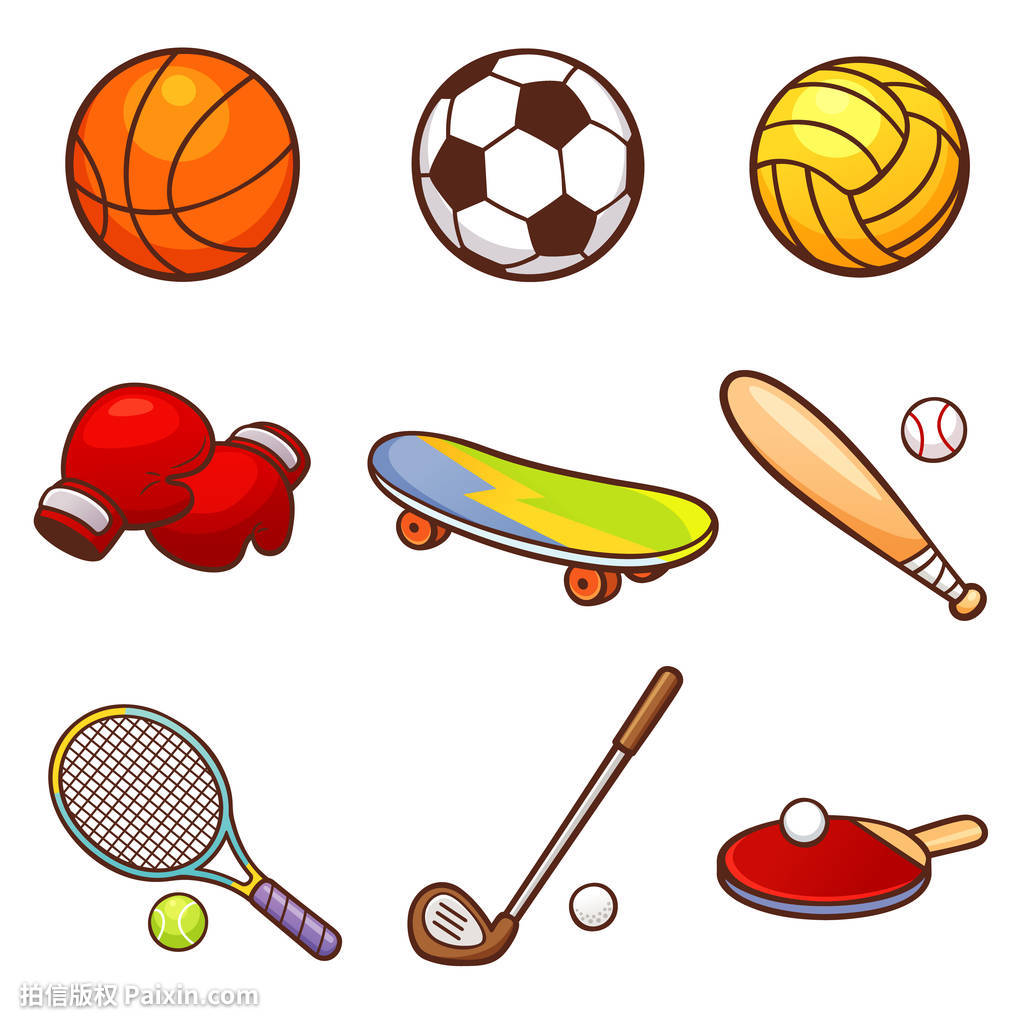 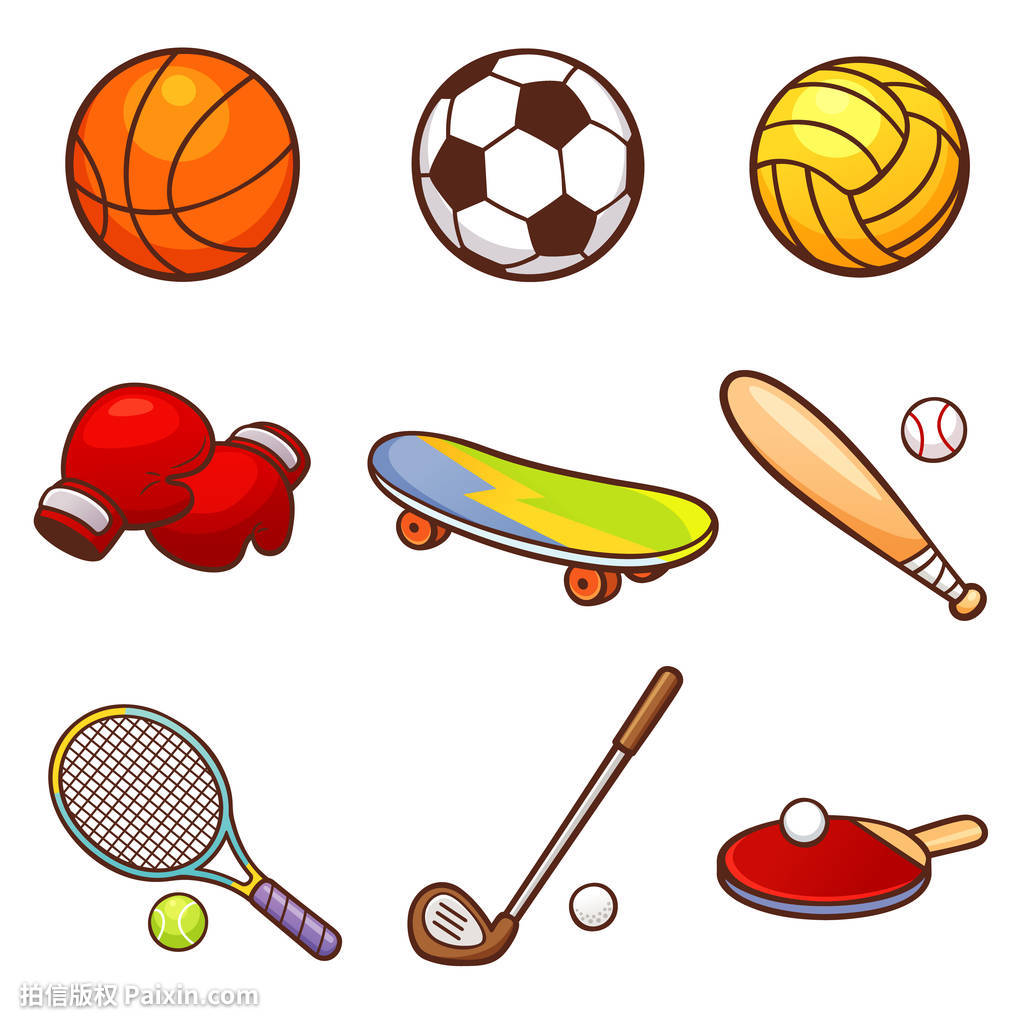 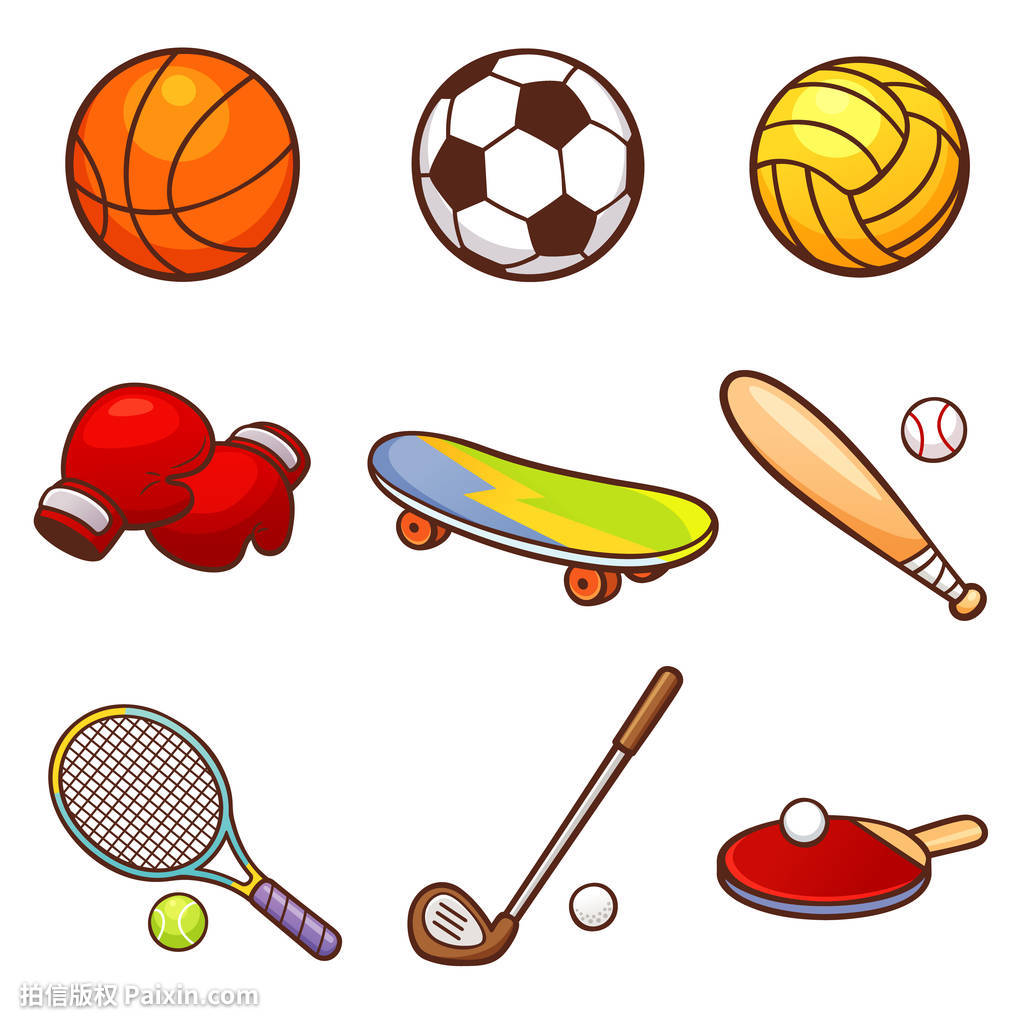 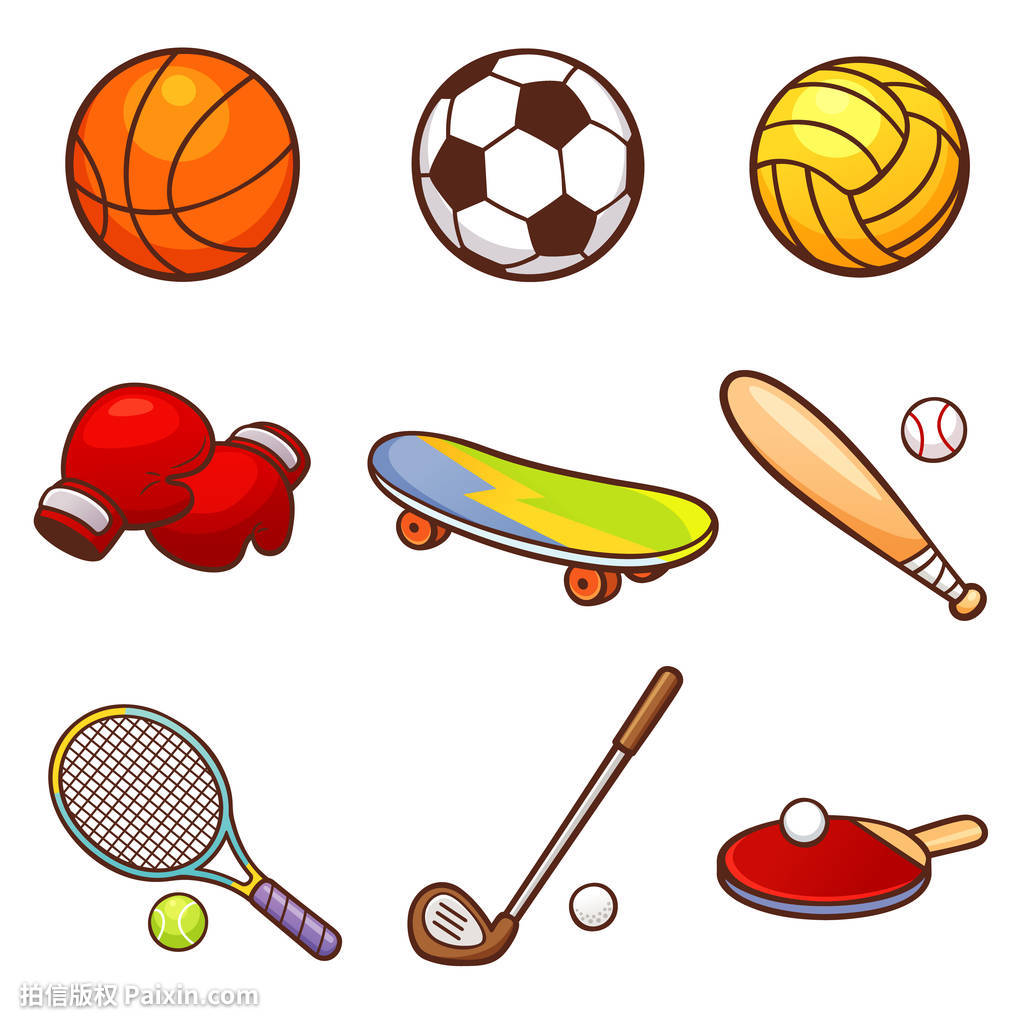 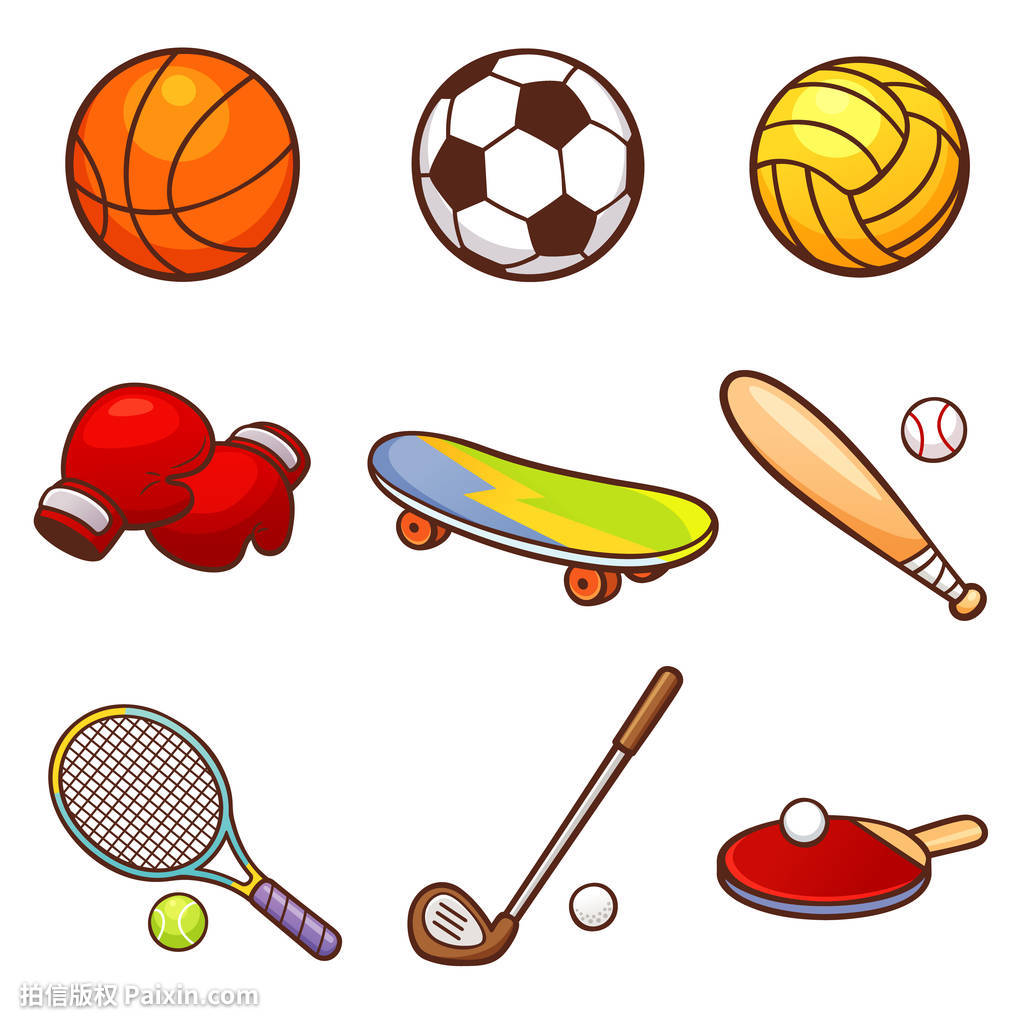 Presentation
3c Look at the information in 3a. Write about yourself and your partner with but.
I don’t have a baseball, but I have a soccer ball.
Tom has a baseball, but he doesn’t have a baseball bat.
_____________________________________________________________________________________________________________________________________________________________________________________________________________________________________________________
Presentation
经典例题
审题立意
假如你叫 张鹏，是一个爱运动的男孩。请你根据表格中的提示内容，以 “I Like Sports” 为题写一篇 60 词左右的短文。
人称：第一人称
时态：一般现在时
体裁：说明文
Presentation
要点：1.介绍收藏物品   2.发表观点
Presentation
谋篇布局
↓
Hello, my name is... I like sports.
自我介绍
总体概括
↓
I have...
I don’t play... I think it is... for me. 
I think... is... for me, so I often play it with...
I don’t have... I think it’s...
介绍藏品发表观点
↓
↓
↓
提出问题引发思考
Sports are good for us. What sports do you like? Please tell me.
Presentation
积句成篇：短语储备
play basketball/volleyball/ baseball 打篮球/排球/棒球
play soccer 踢足球             play sports 做运动
watch TV   看电视             on TV 在电视上
after class 课后                   after school 放学后
Presentation
积句成篇：句型荟萃
开头句：I like sports. 我喜欢运动。
                I love playing sports. 我喜爱做运动。
中间句：I have... 
                He/ She has... 
                I play… with... 
                I think... is very interesting/ boring. 
                It is easy/ difficult... for me...
                I only watch it on TV.
结尾句：
Sports are good for us.
运动对我们有好处。
What sports do you like? Please tell me.
你喜欢什么运动？请告诉我。
Presentation
写作练习
假如你叫 张鹏，是一个爱运动的男孩。请你根据表格中的提示内容，以 “I Like Sports” 为题写一篇 60 词左右的短文。
Exercise
选词填空。
after,  has,  doesn’t,  for,  does,  sounds,  on,  but,  play
1. ______ Jenny have a ping-pong bat? 
2. Ping-pong is easy _____ me. 
3. — Let’s play volleyball _______ school.
    — That ________ interesting. 
4. I don’t ______ sports. I only watch them _____TV. 
5. My grandfather ______ six baseballs and bats, _____
    he _________ have a basketball.
Does
for
after
sounds
play
on
has
but
doesn’t
Homework
1. Write a passage to tell us about your sports collection with the title “I Like Sports” .